CASE 1.:THE GREBBELINIE,a Dutch military defence line
After studying this case you:
•	Have more knowledge of the Grebbelinie as a tourism example of a (living) heritage
•	Are able to describe the importance of historical defence lines in EU perspective
•	Can use the case as an example how to relate tourism and “living” defence lines and castles.
History
Trenches
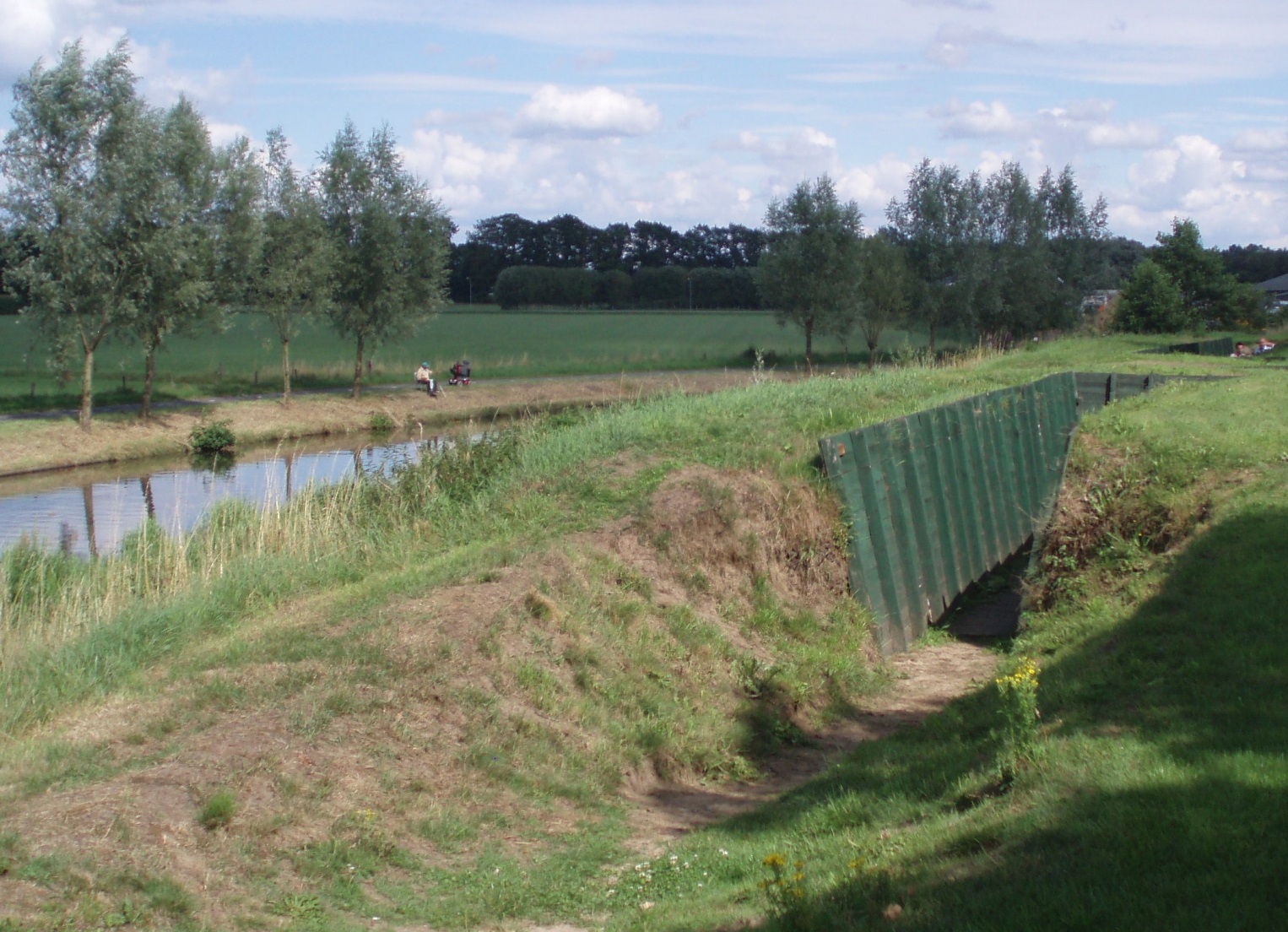 Trench
Machine-gun port
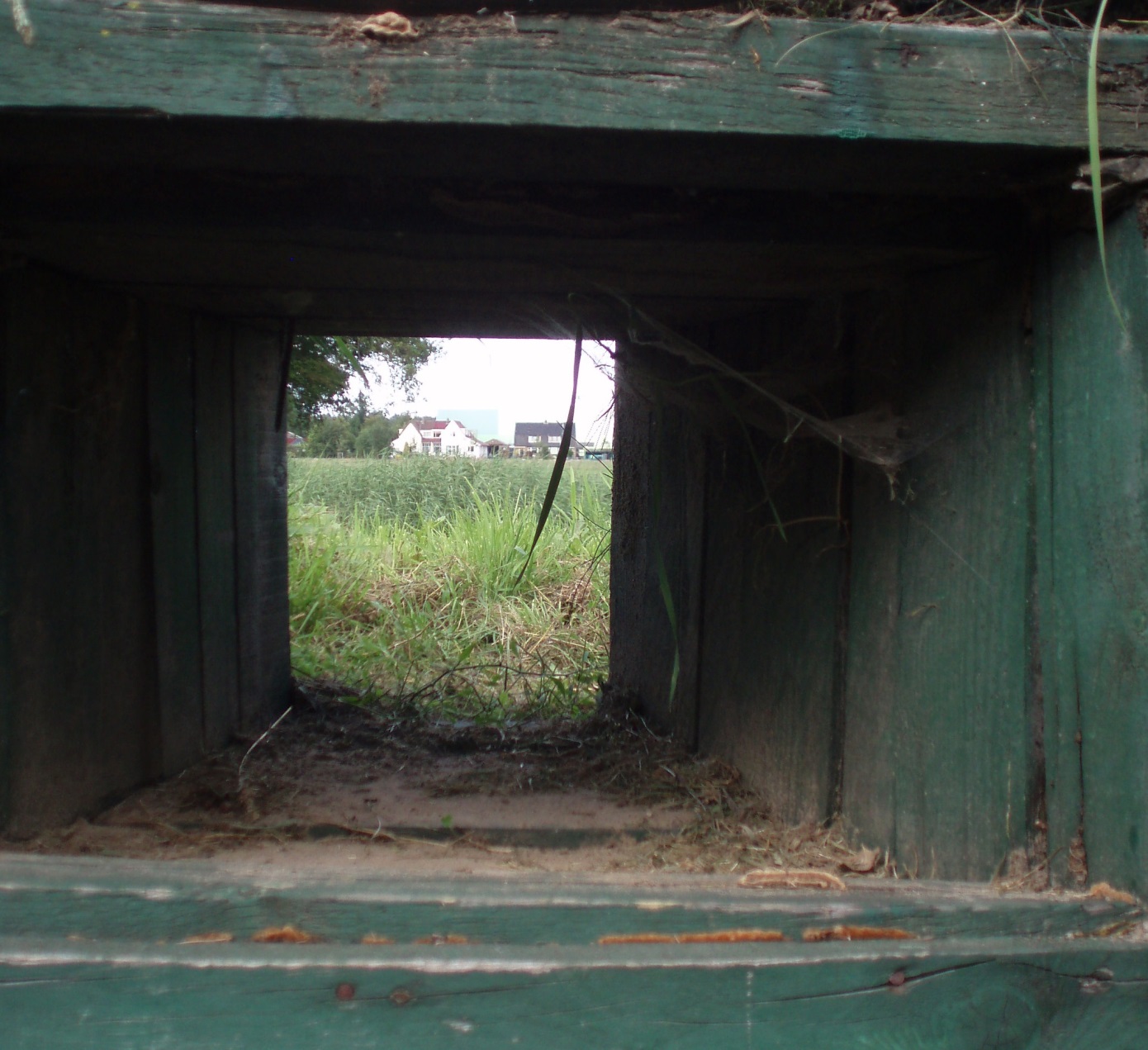 Bunker
Bunker
Anti tank blockade
Ostwall
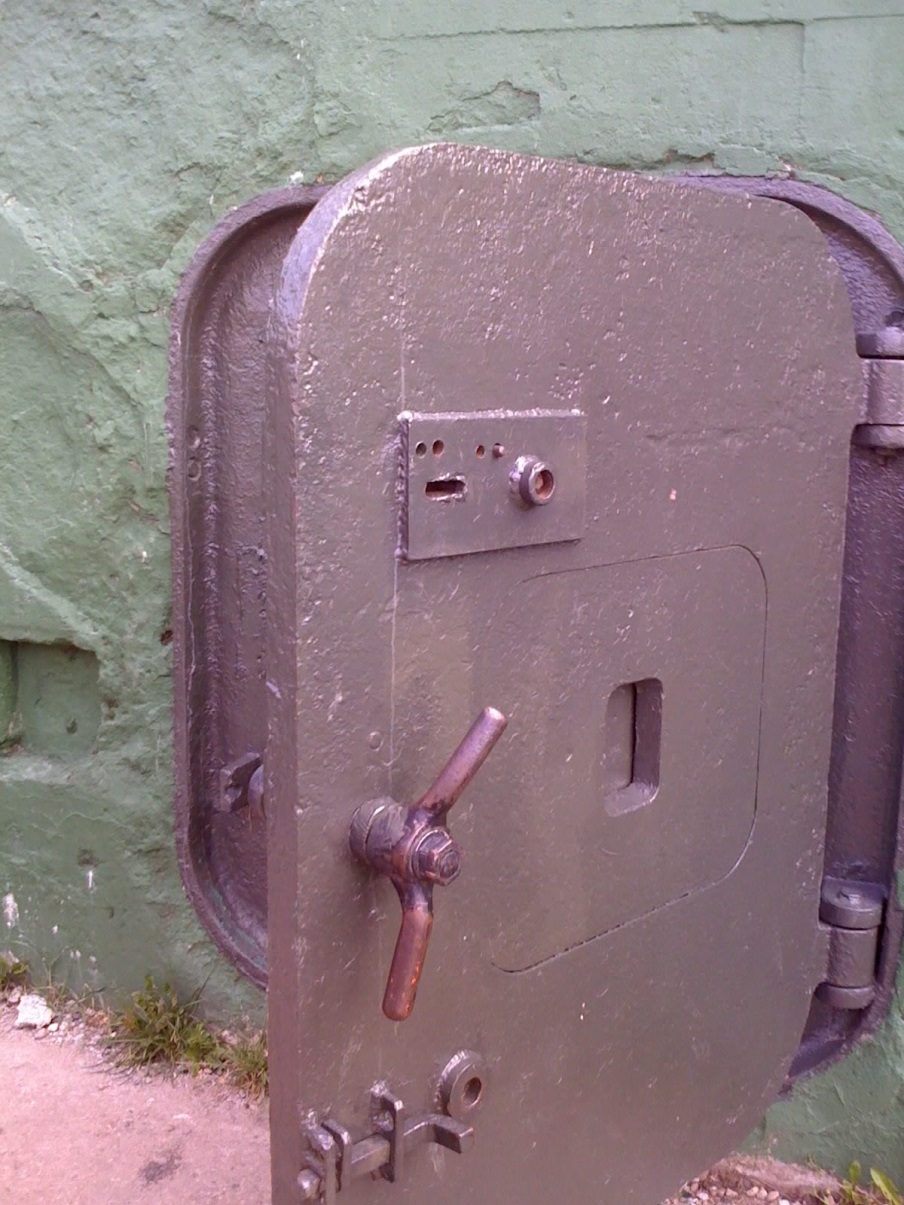 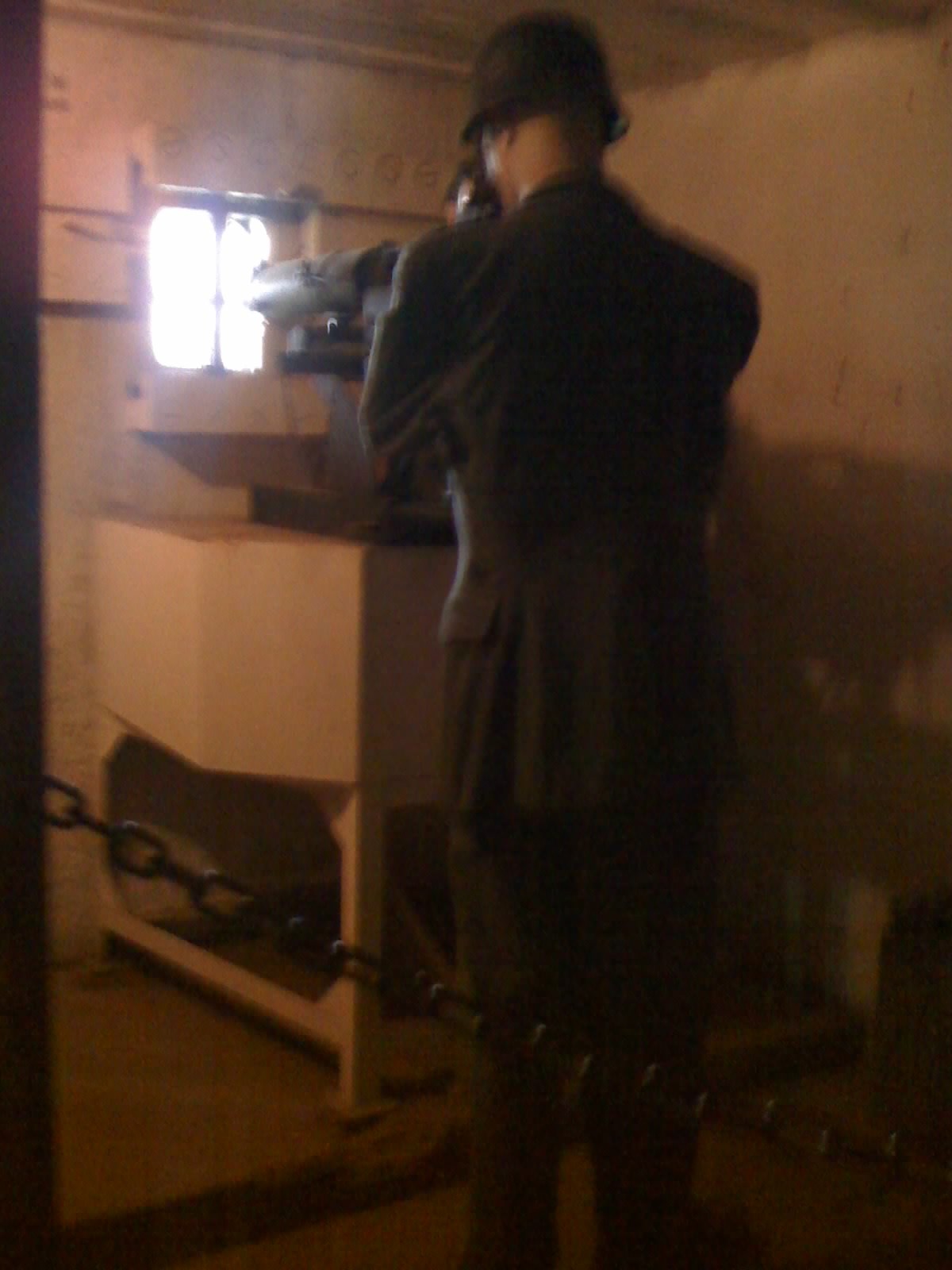 55 Years Greening
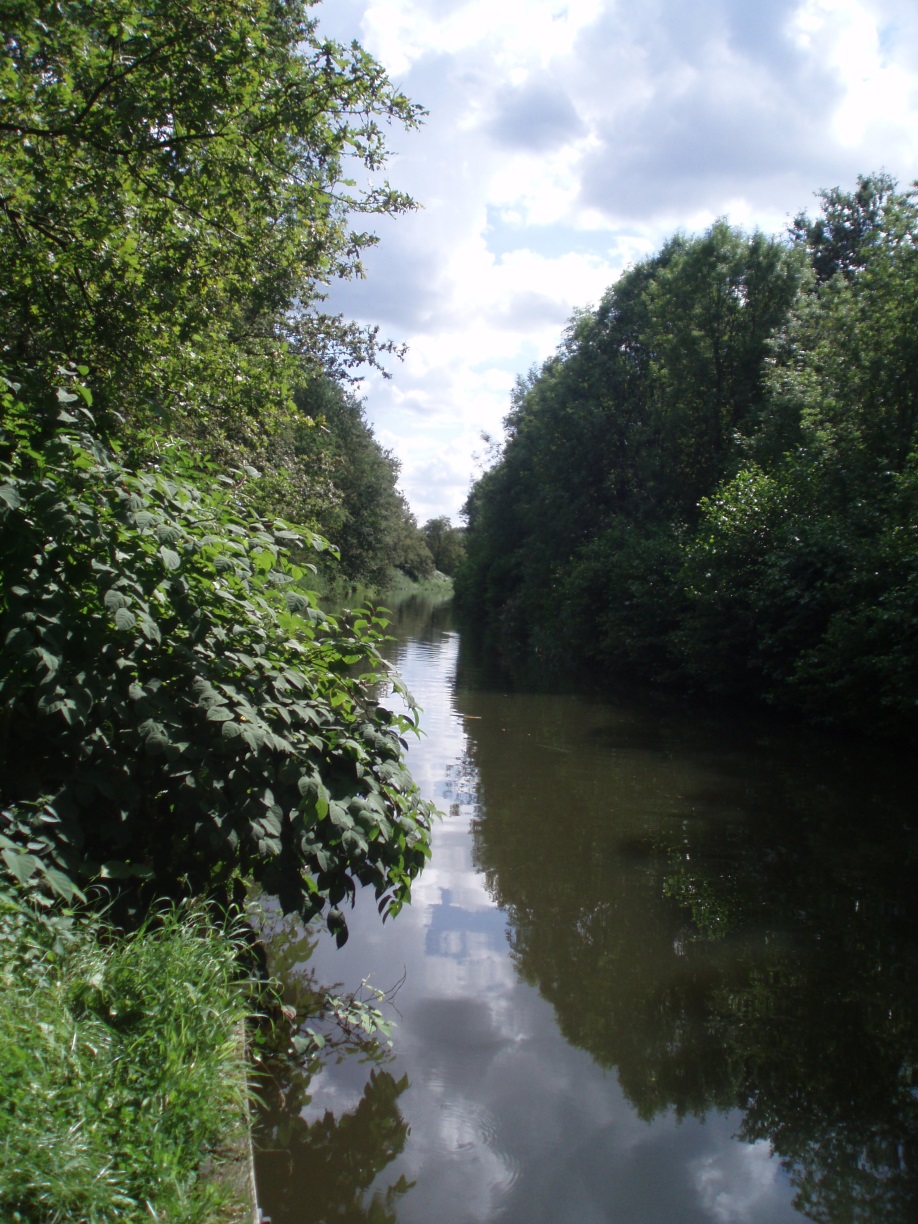 Local Recreation: fishing
Inland tourism: Cycling
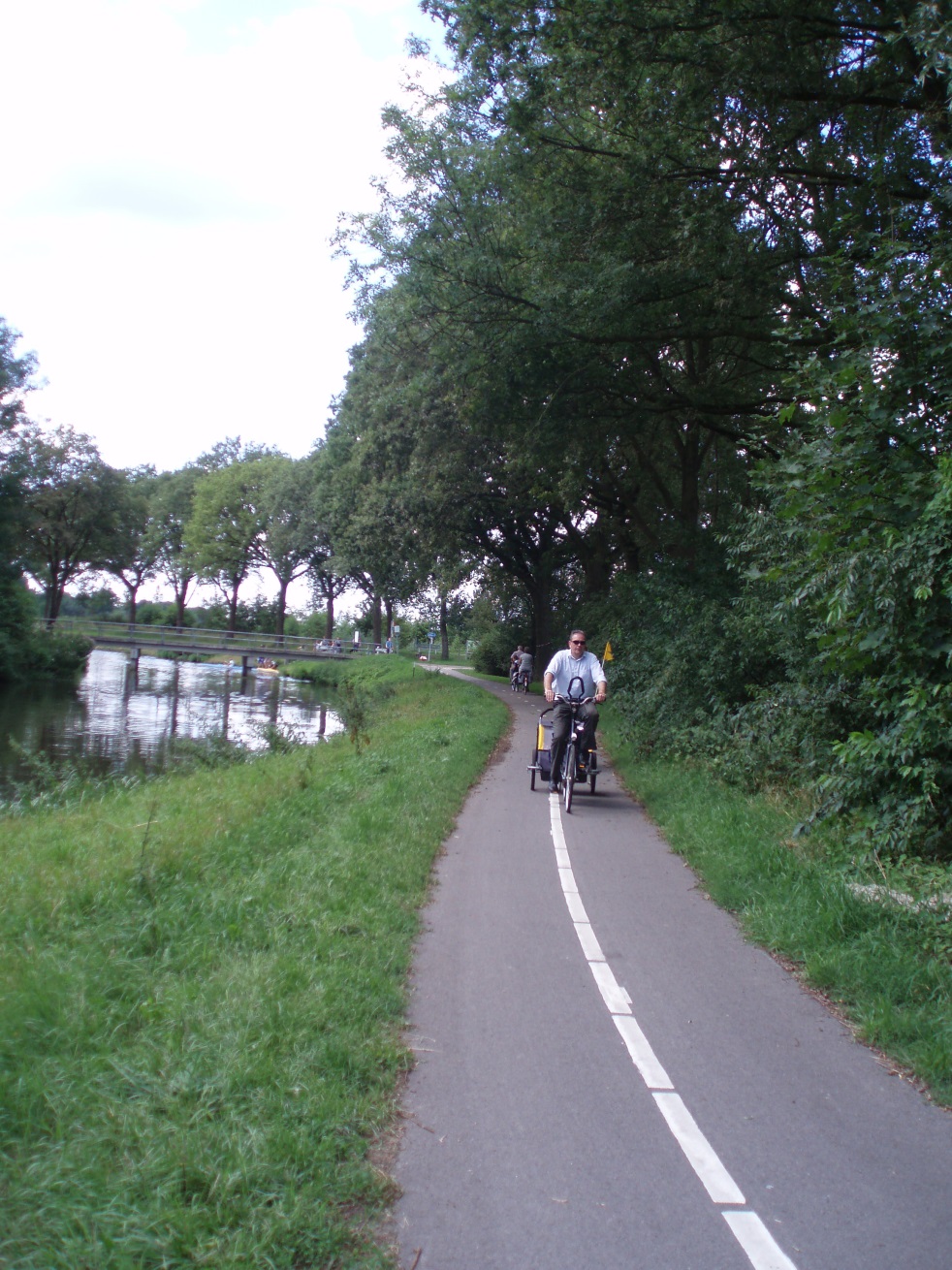 Walking
Canoeing
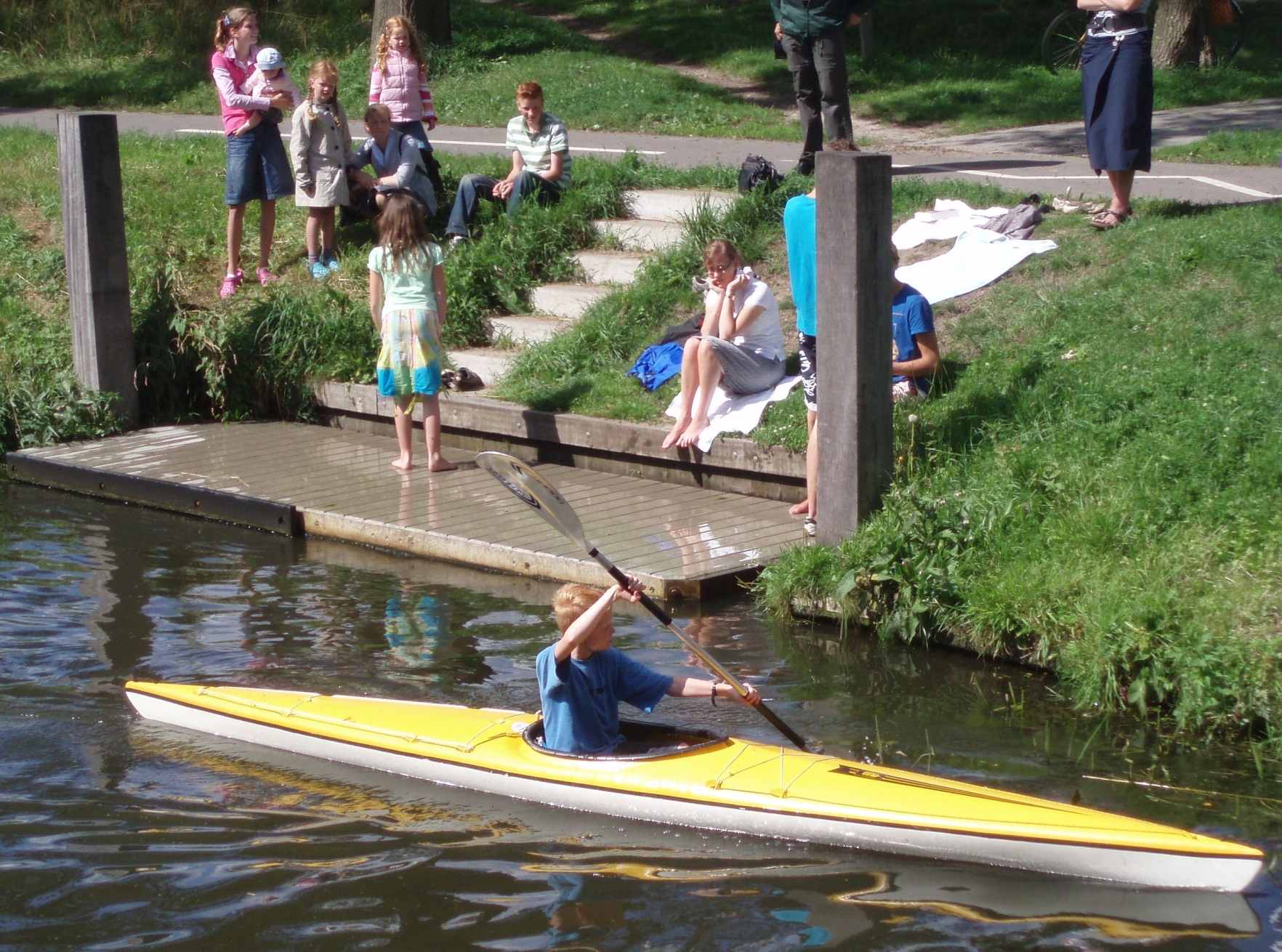 Living history
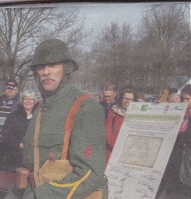 Older Living History
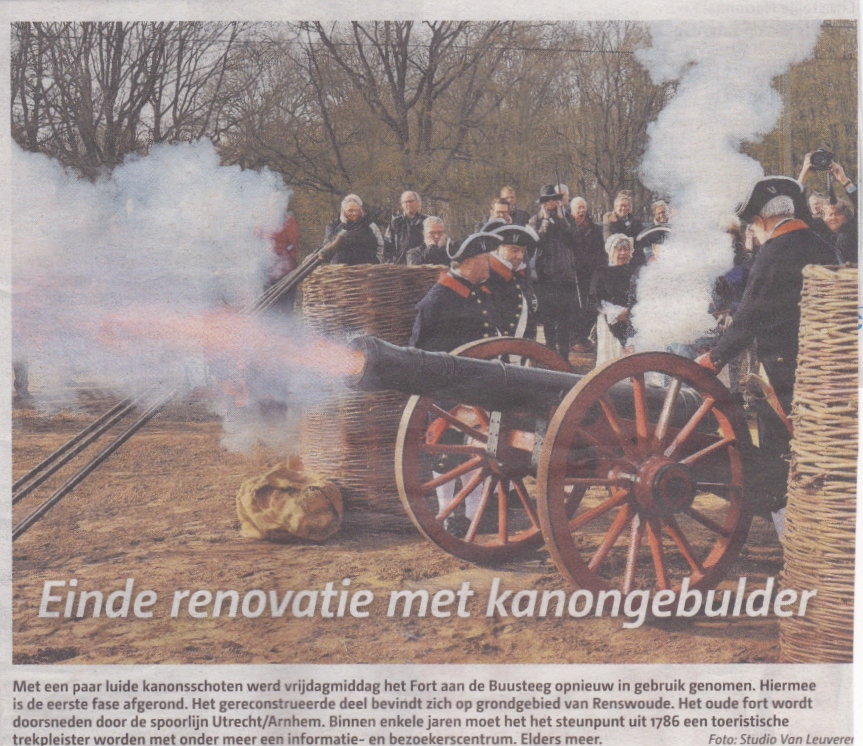 Living History alongside an old fortress
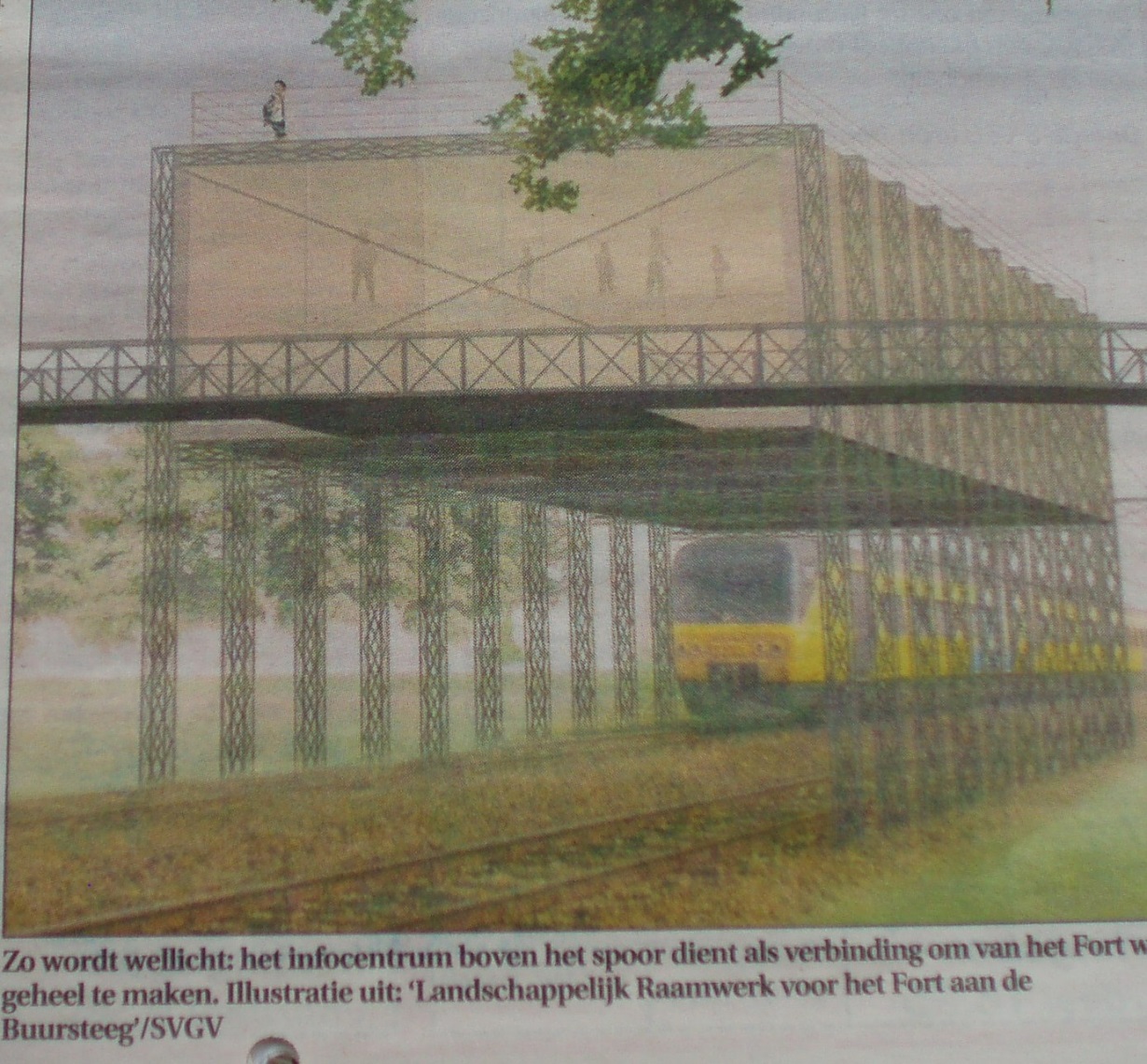